6° classe           2 ore
     7° classe           2 ore
     8° classe           1 ora
Modul Italienisch
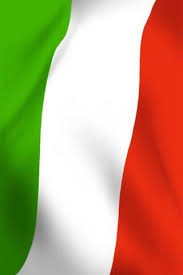 „Espresso 1“
Simon Wirthensohn
Viaggio in Italia?
Geografia
Landeskunde
Arte 
Storia 
Musica